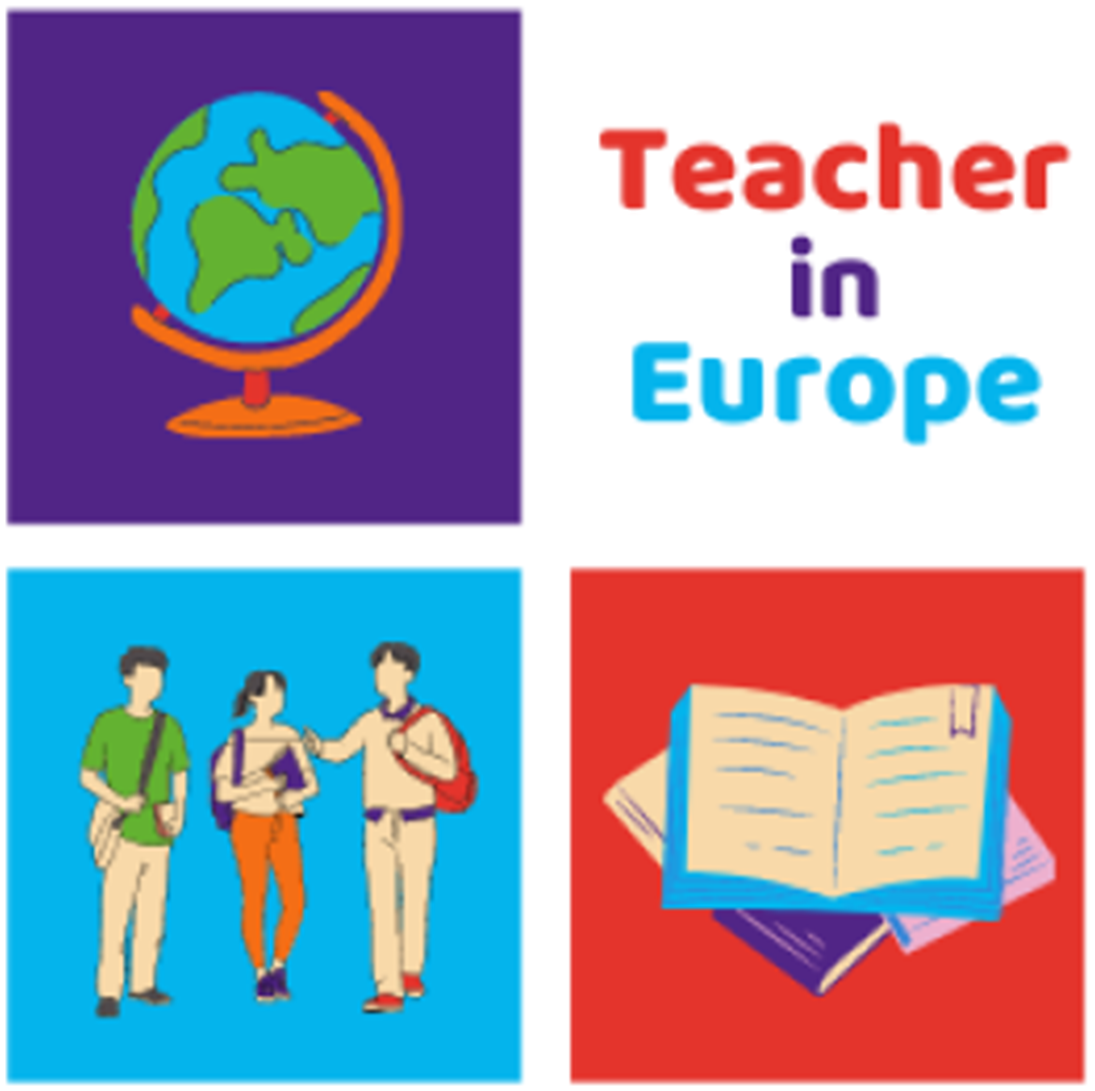 The UN SDGs:A cause for courageous hope?
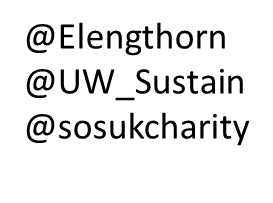 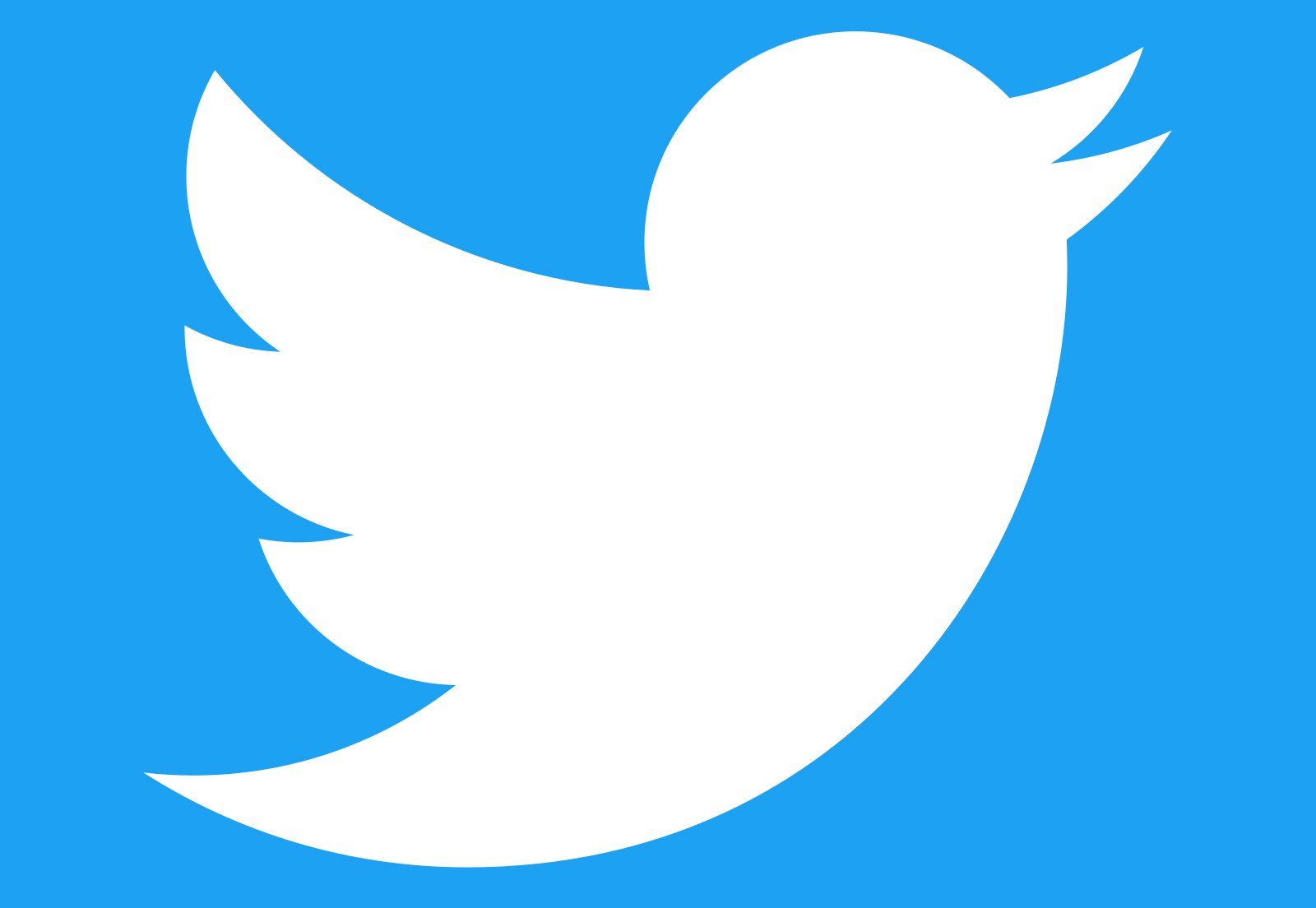 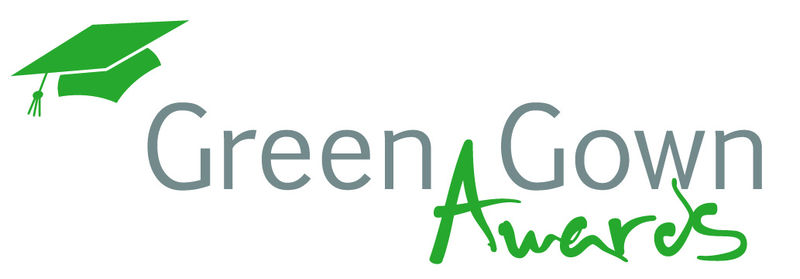 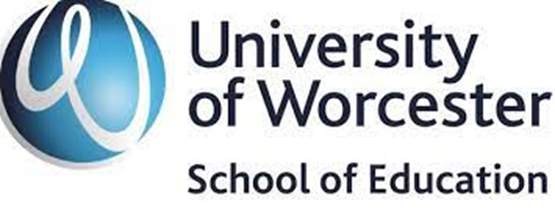 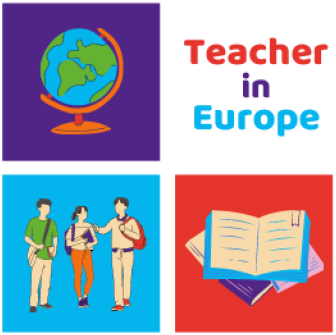 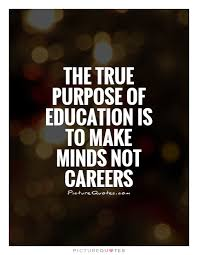 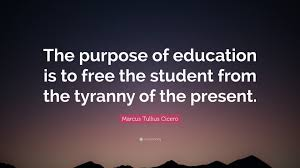 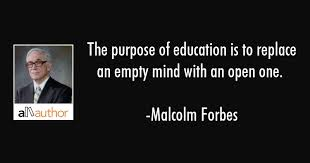 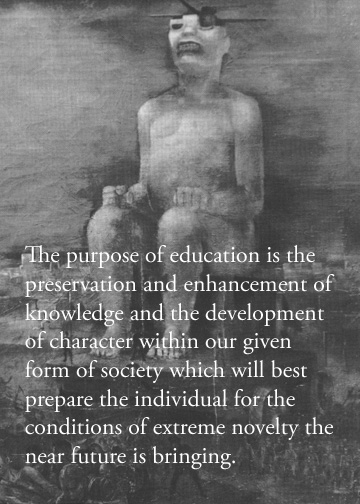 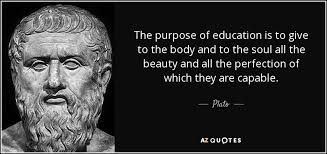 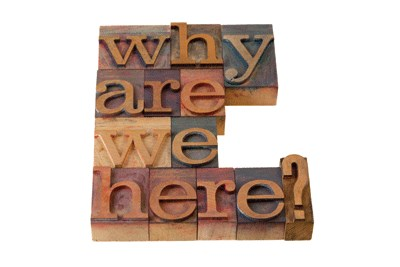 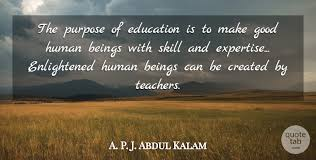 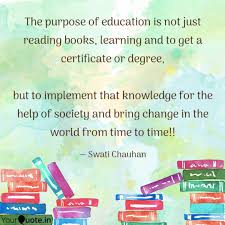 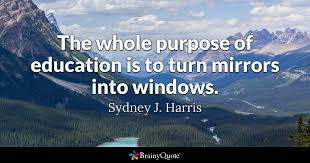 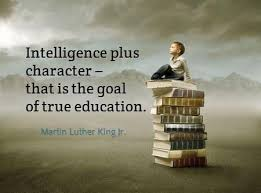 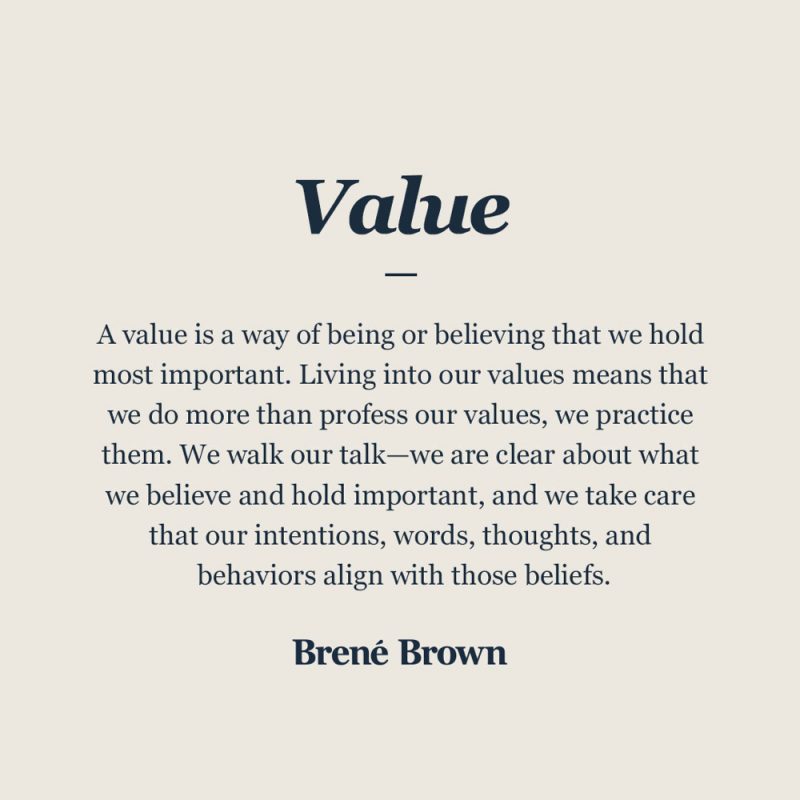 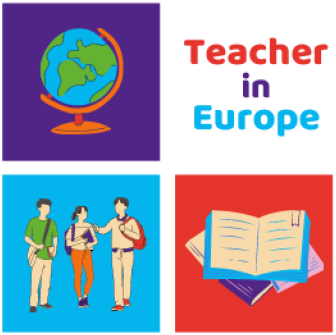 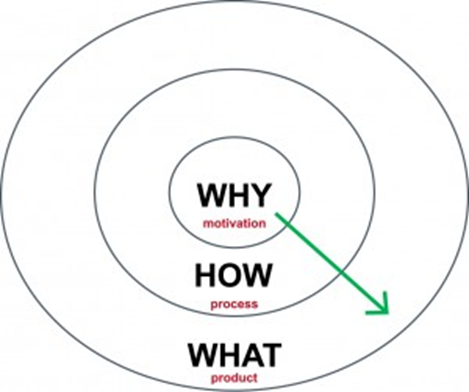 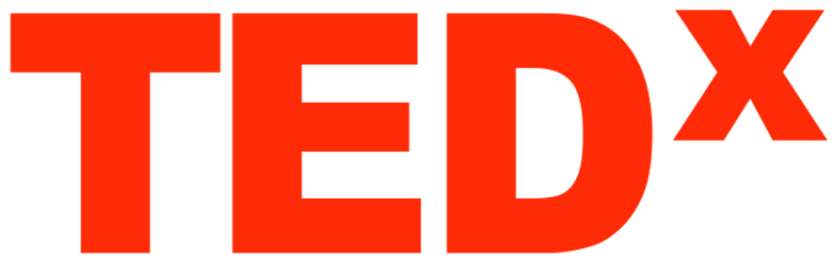 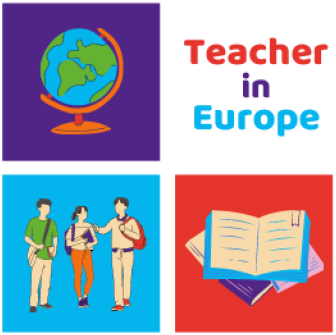 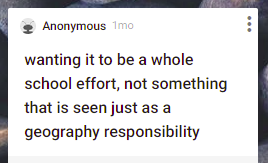 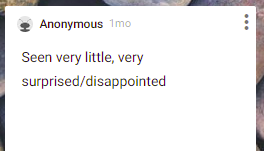 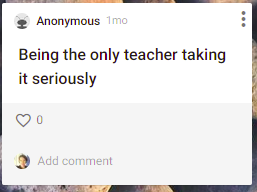 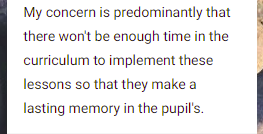 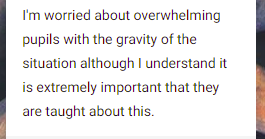 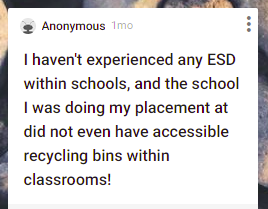 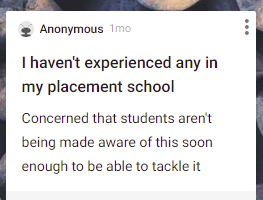 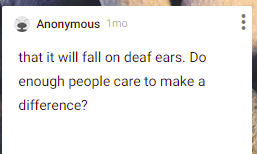 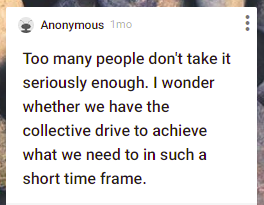 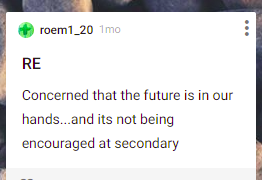 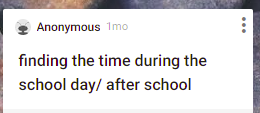 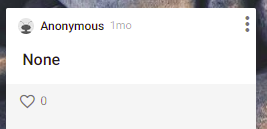 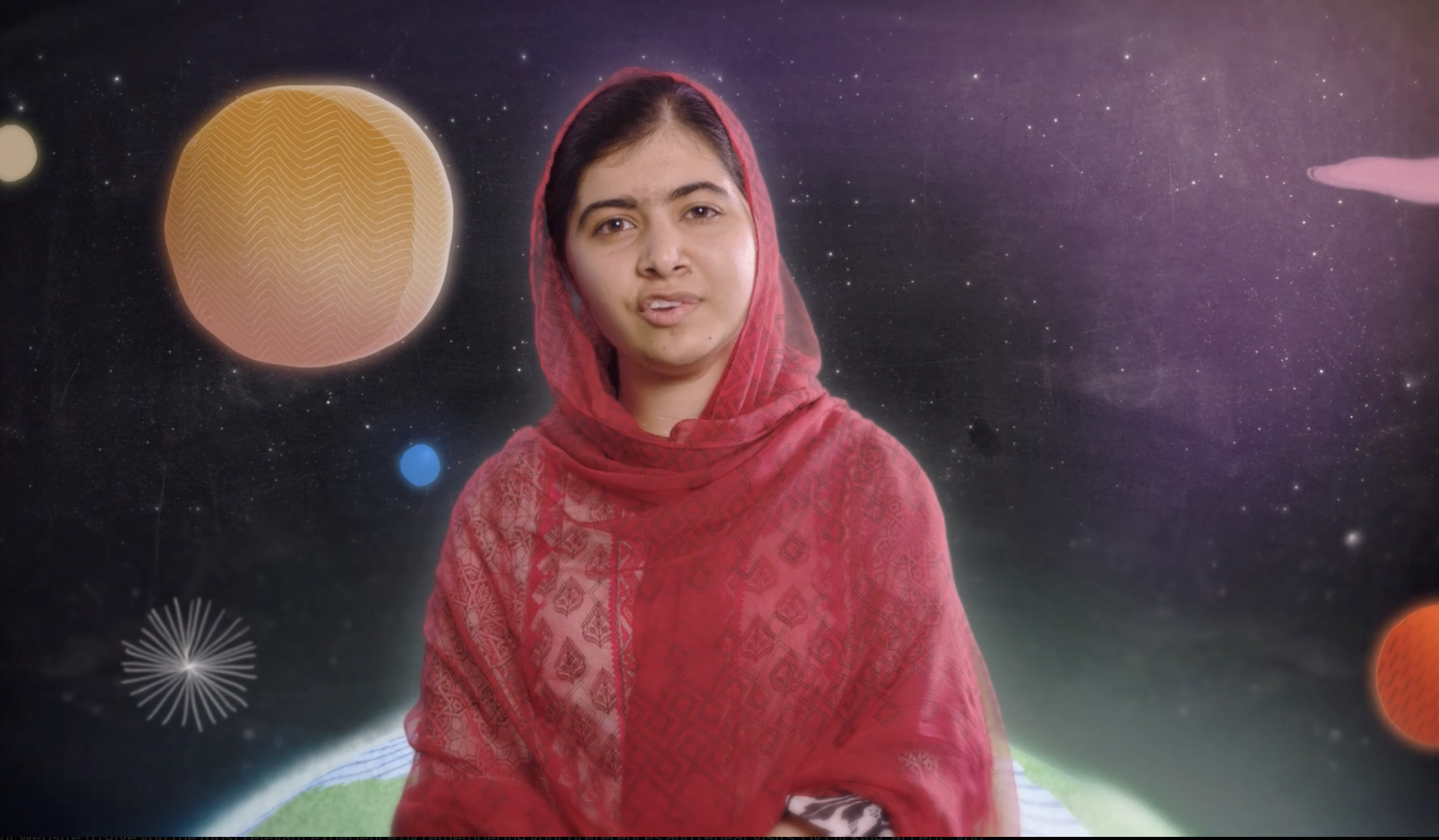 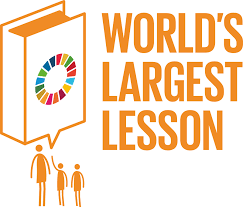 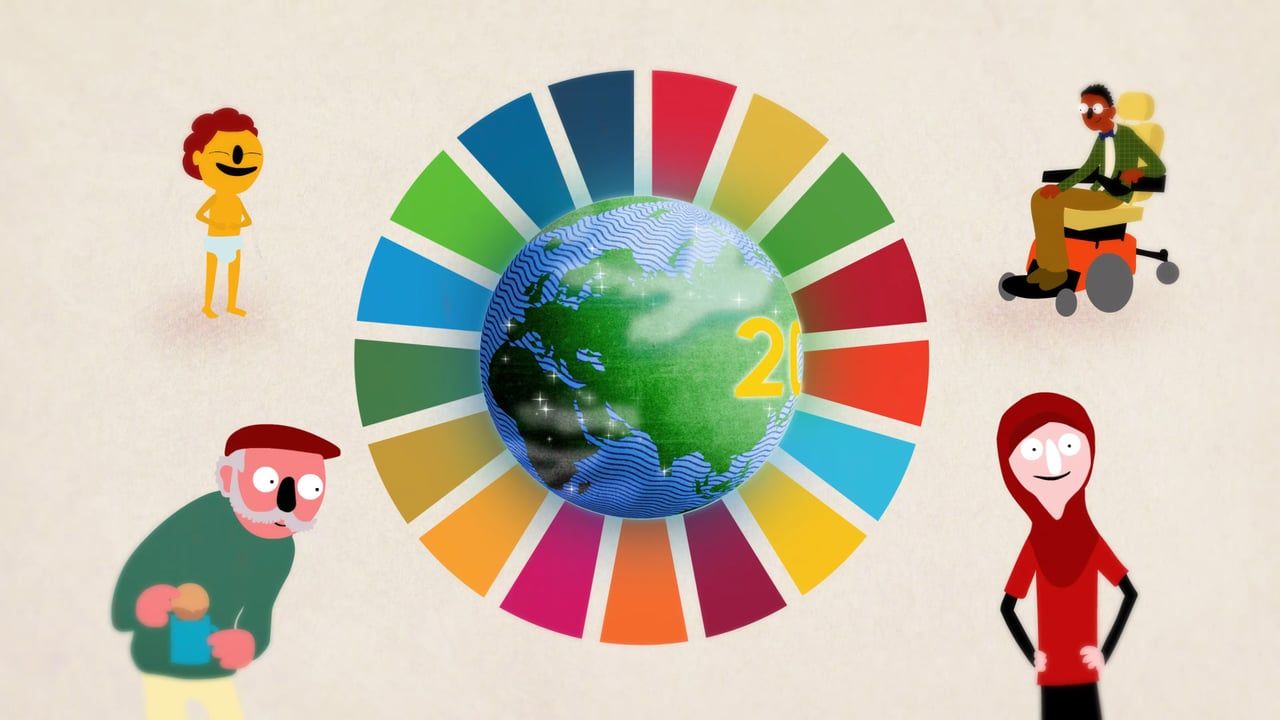 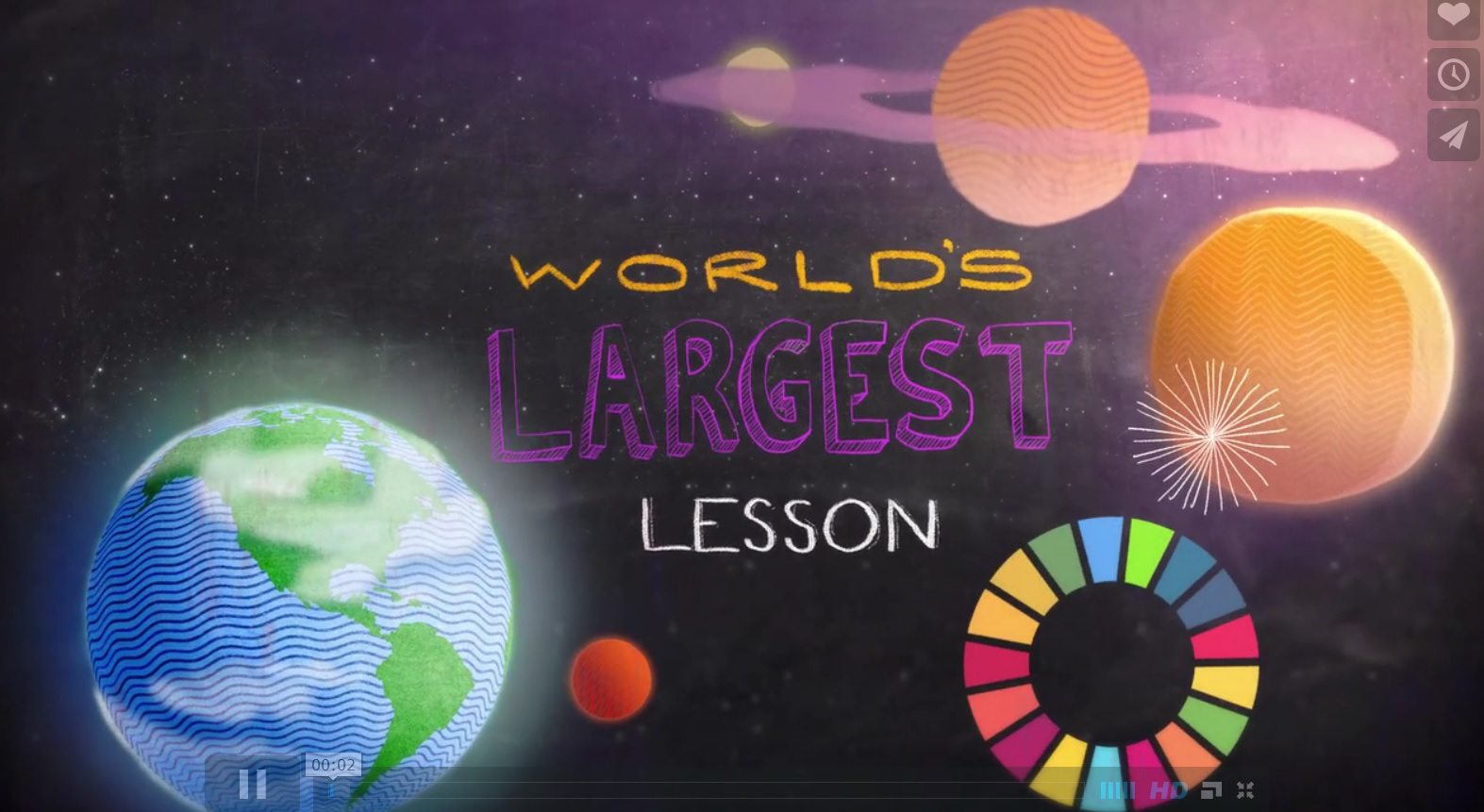 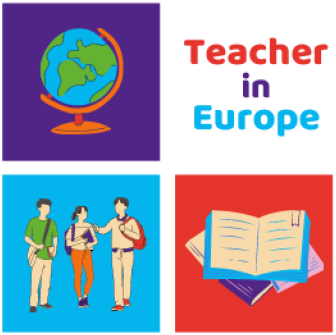 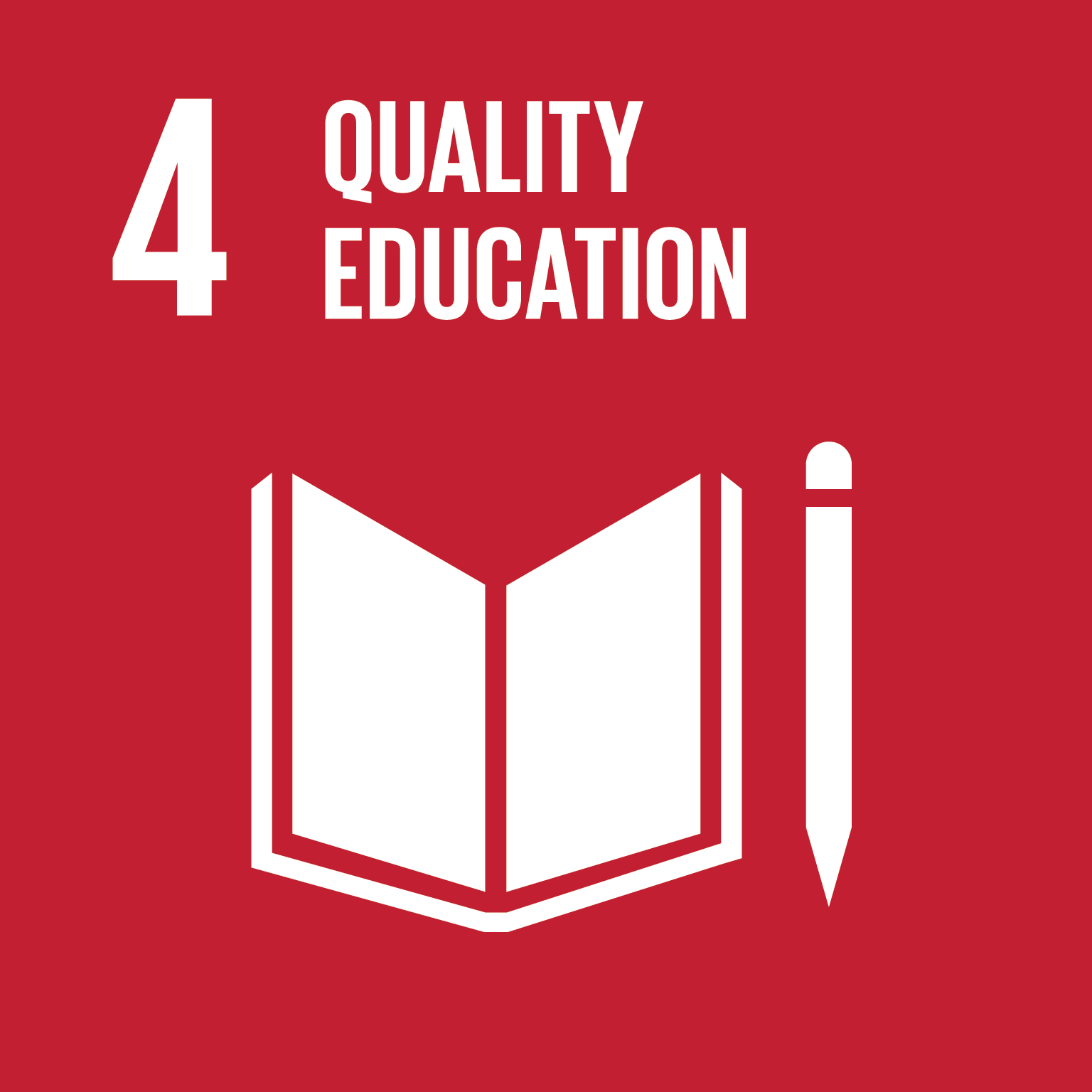 4.7 by 2030 ensure all learners acquire knowledge and skills needed to promote sustainable development, including among others through education for sustainable development and sustainable lifestyles, human rights, gender equality, promotion of a culture of peace and non-violence, global citizenship, and appreciation of cultural diversity and of culture’s contribution to sustainable development
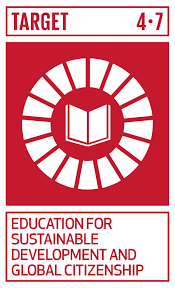 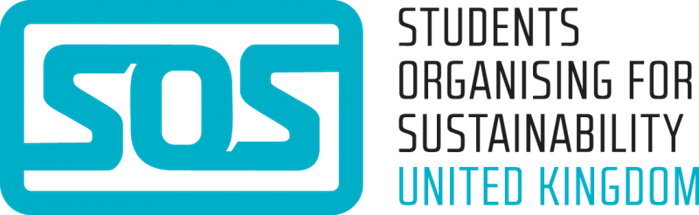 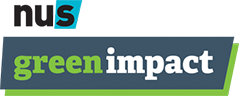 How can you ‘Move the World’?
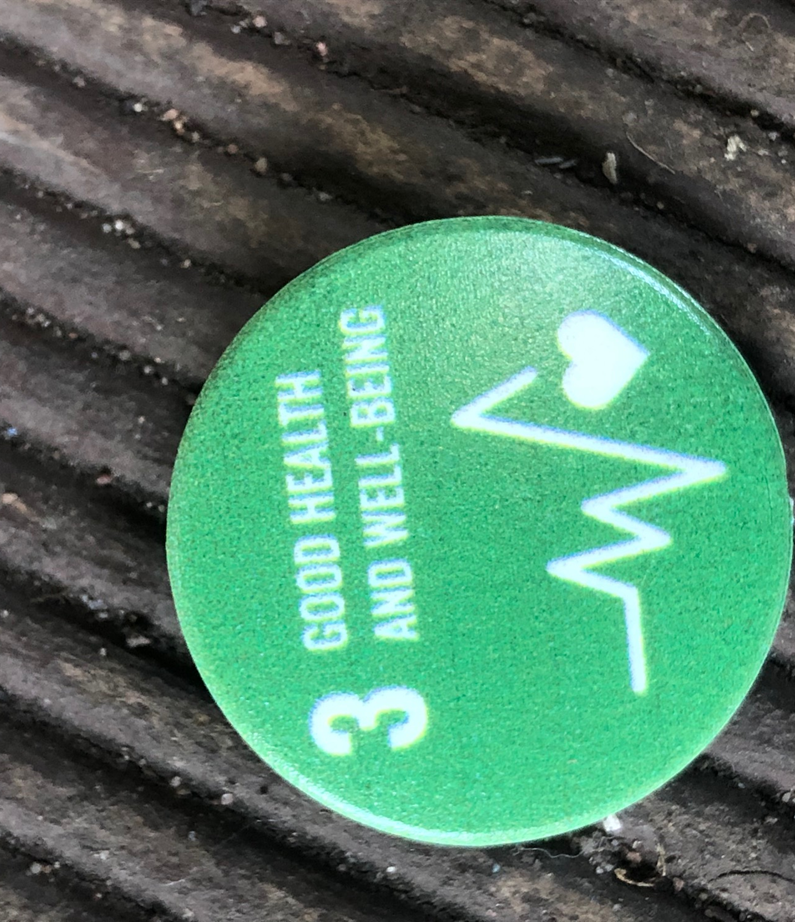 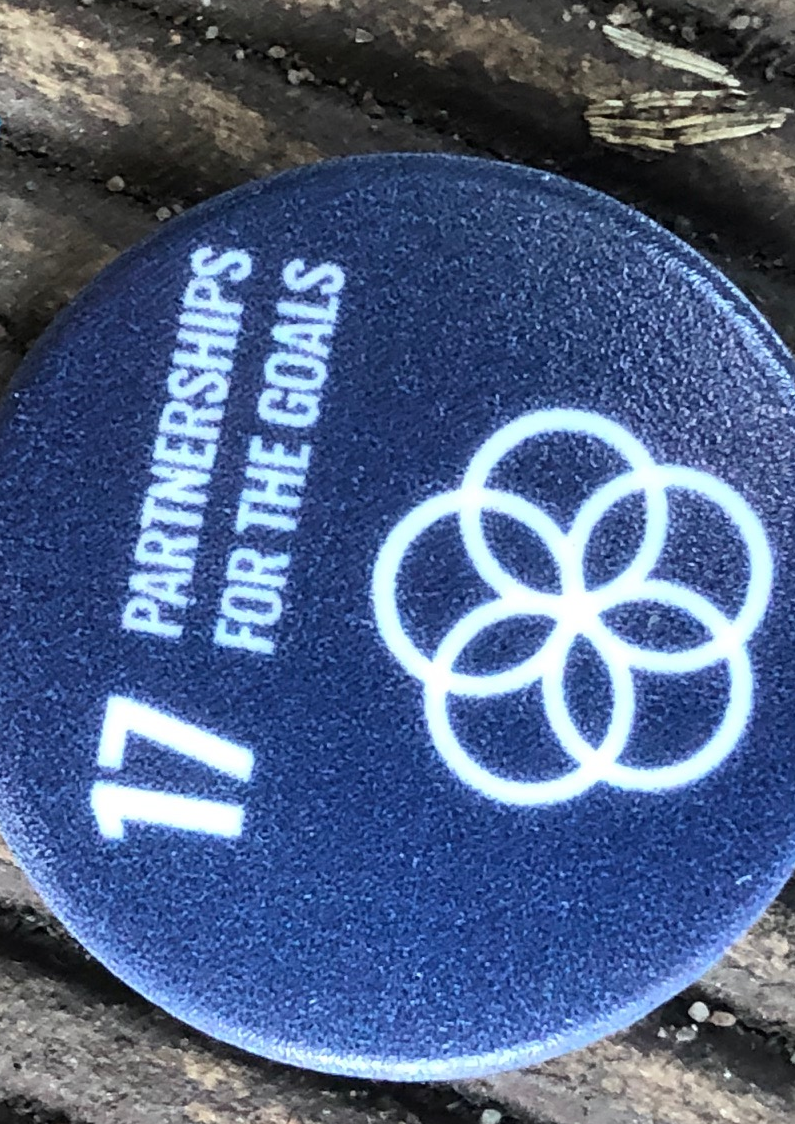 Associated resources
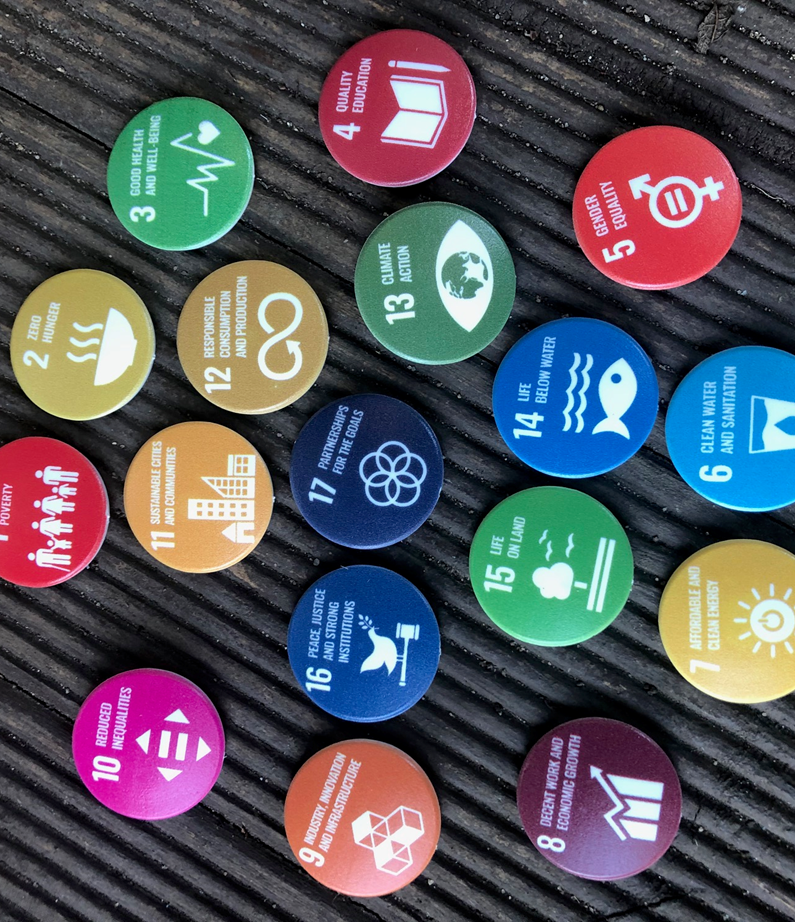 SDG teaching resource and suggested activity
A2 Wall ‘Year group/Key stage’ Posters
A3 ‘Classroom’ posters
Pin badges
A5 goal certificates with related SDG case study facts
[Speaker Notes: The badge supplier is Silk Group https://silk-group.com/services/branded-merchandise/ they have an Eco range which where we purchased the badges from https://www.gogreenpromotions.co.uk/recycled-badges-gg0156b.html
They are 100% recycled plastic made in the UK]
Democracy in the development of a climate emergency curriculum for initial teacher education
Advance HE – Sustainability Symposium:
Facing forward with sustainability – principles, progress and partnership
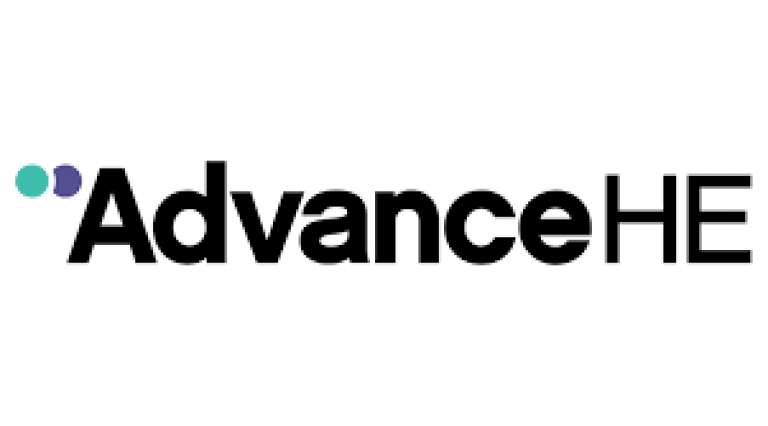 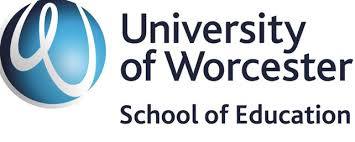 @Elengthorn
@UW_Sustain
@sosukcharity
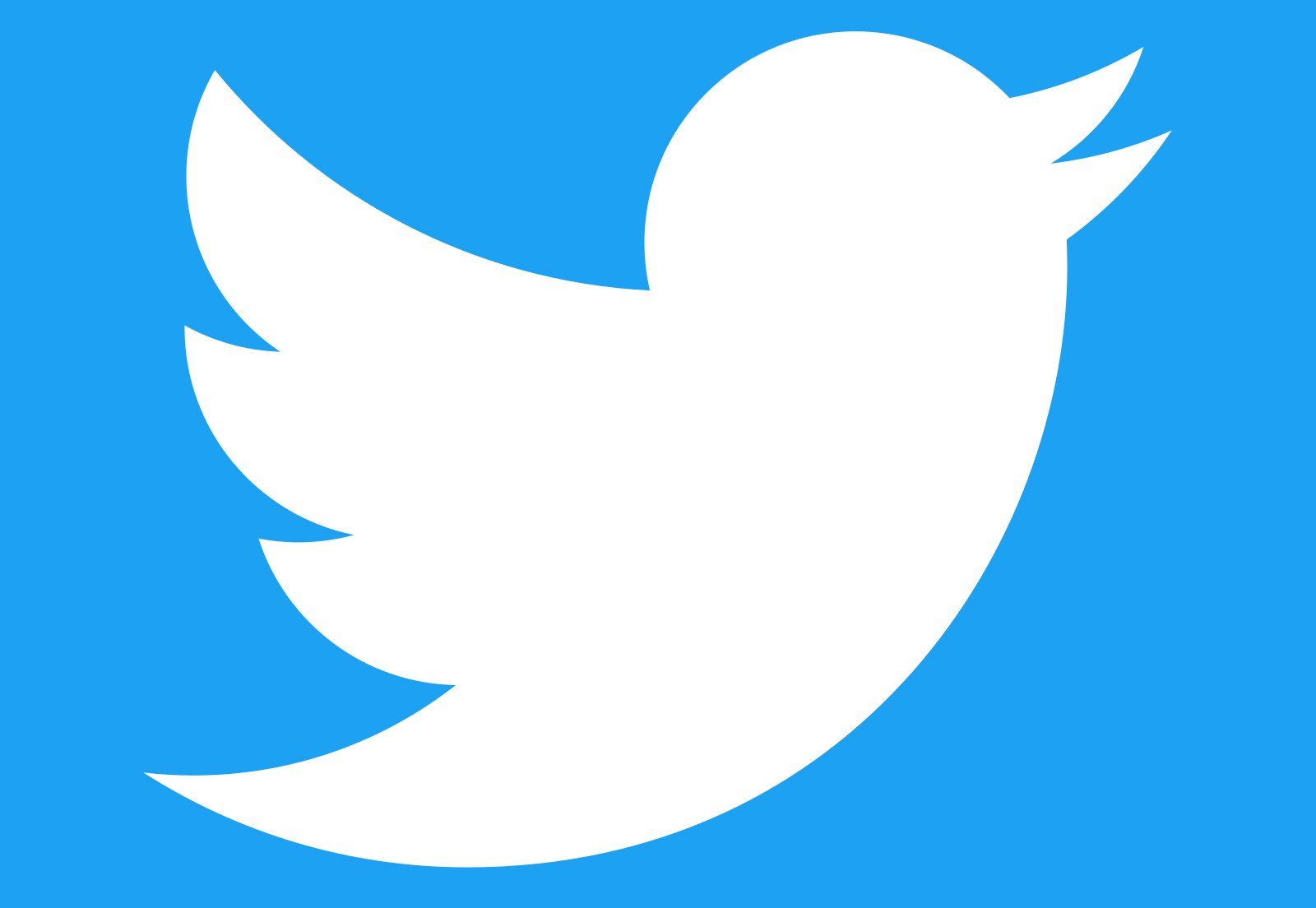 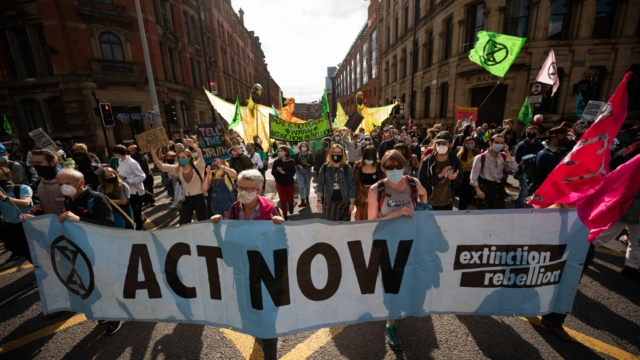 Teachers left without climate change training
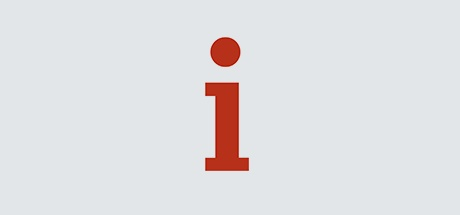 92%  teachers are concerned about climate change
7 in 10 say they have not received adequate training
5% identifying it as integral to many different aspects of the curriculum and teaching in their school 
41% said it was ‘rarely’ or ‘never’ taught in their schools. 
17% said climate change is mentioned in subjects outside of science and geography.” (Hazell, 2021)
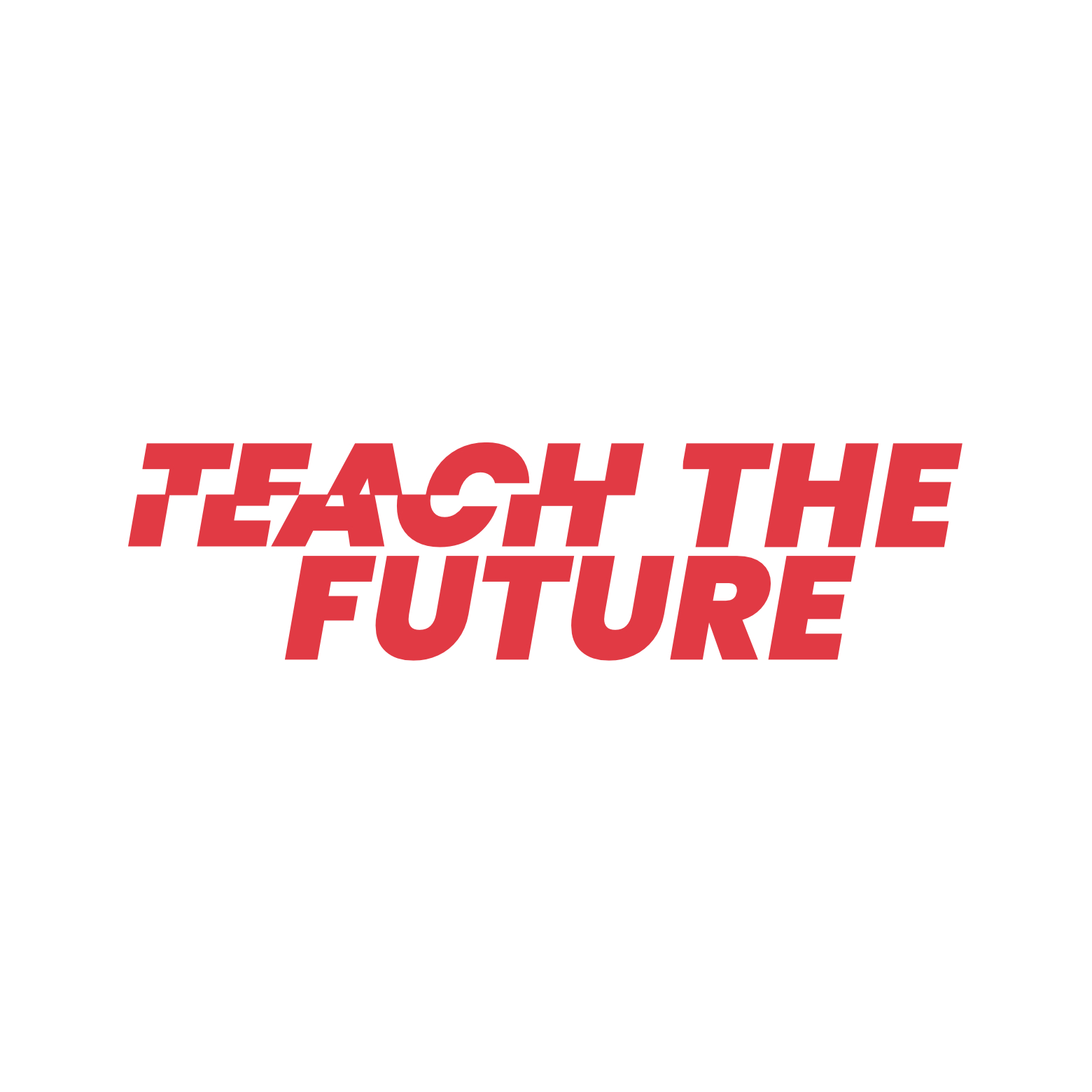 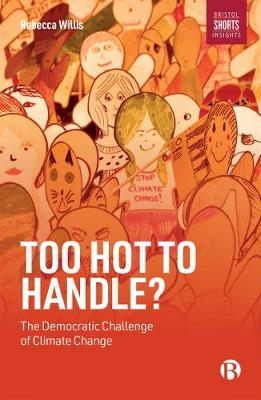 Politics and climate change:
State level responses to climate change are inherently political. 
It is possible & essential that we find democratic solutions
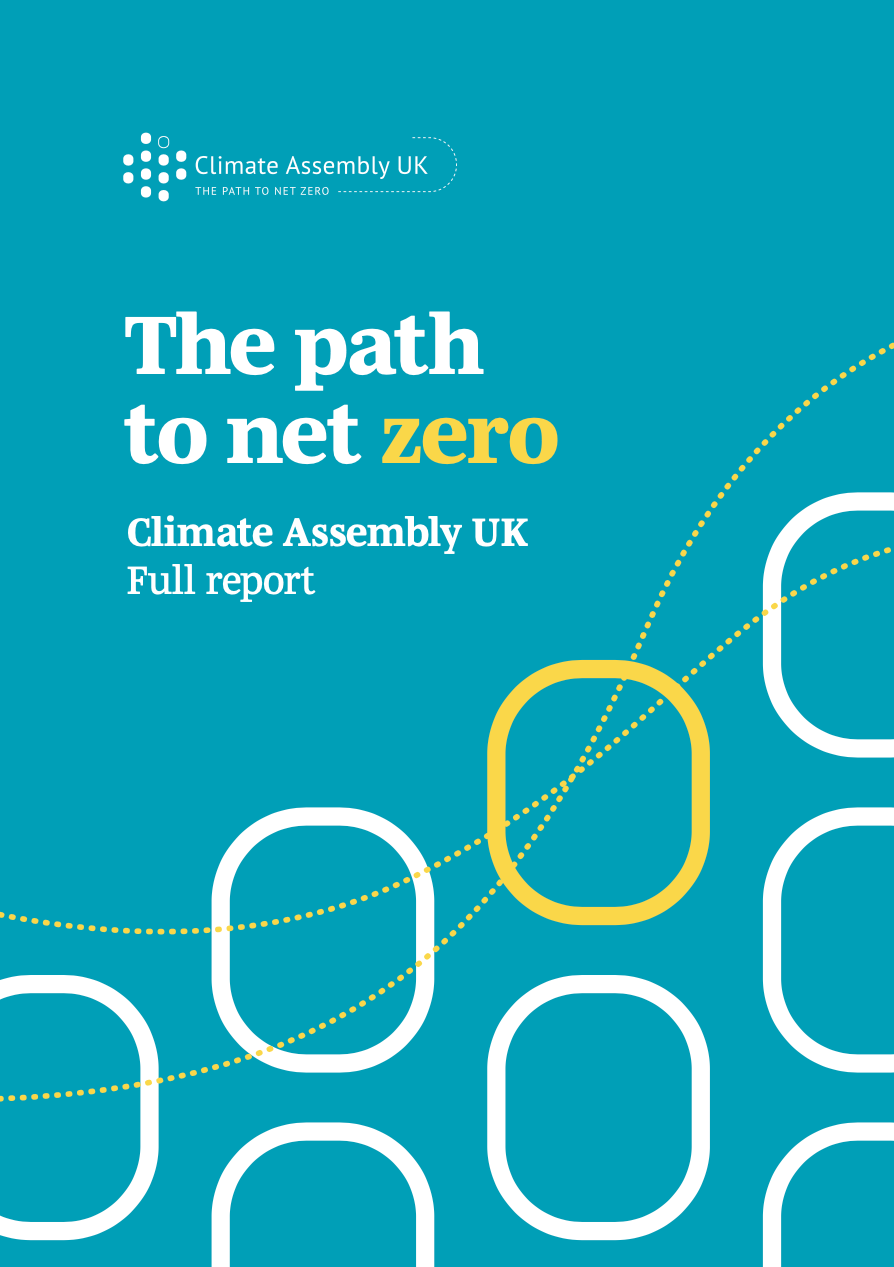 Principle 1 (to underpin the path to net zero): 
‘Informing and educating everyone’

“There is a need for information and education for everyone – individuals, businesses, government and others – about climate change and the steps needed to tackle it. It is essential for buy-in to the changes that are needed.” 
(UK Government, 2020, p6)
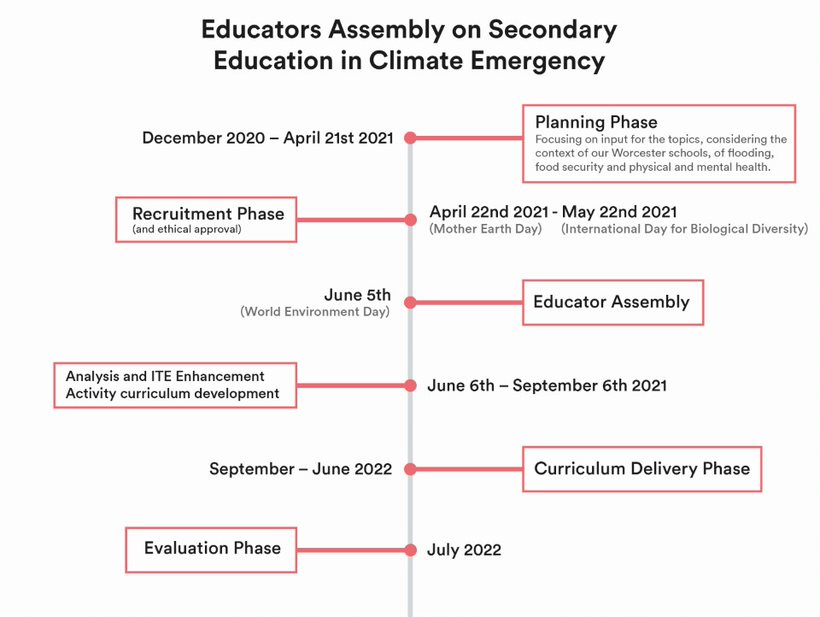 Top tips for embedding ESD: The Super Six!
Pester Power – perseverance is key!
Don’t be disheartened
Use the resources out there to help you
Collaborate with other schools
Keep it contemporary
Record and share it all!
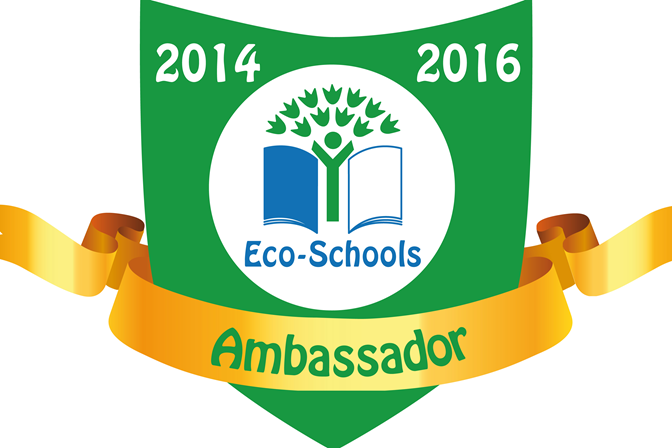 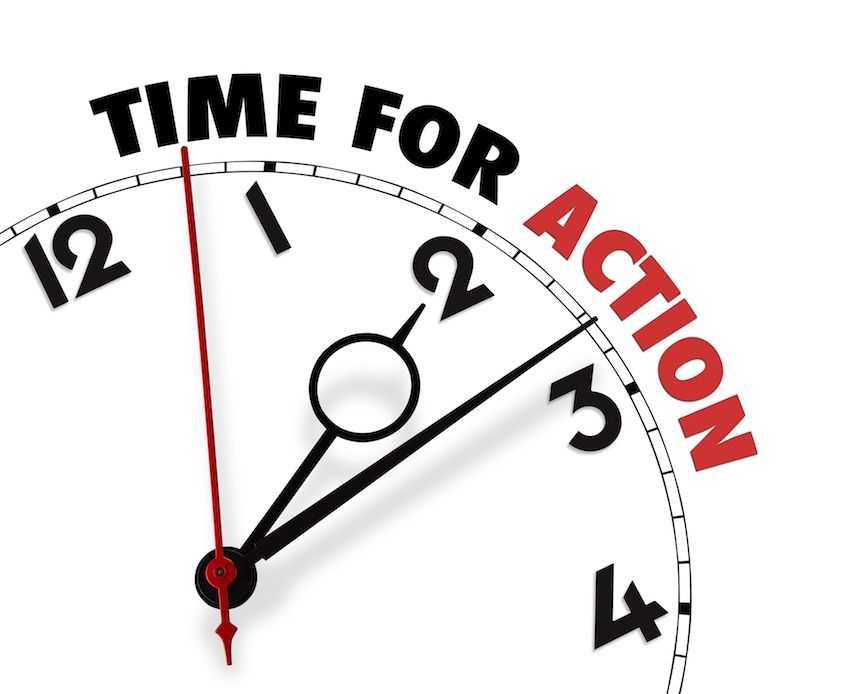 Participation

Commitment

Change
[Speaker Notes: Don’t wait to be told

This goes beyond the classroom
Beyond the job
Beyond the pay]
“…unparalleled levels of global cooperation”
(Attenborough, 2021)
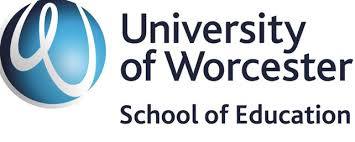 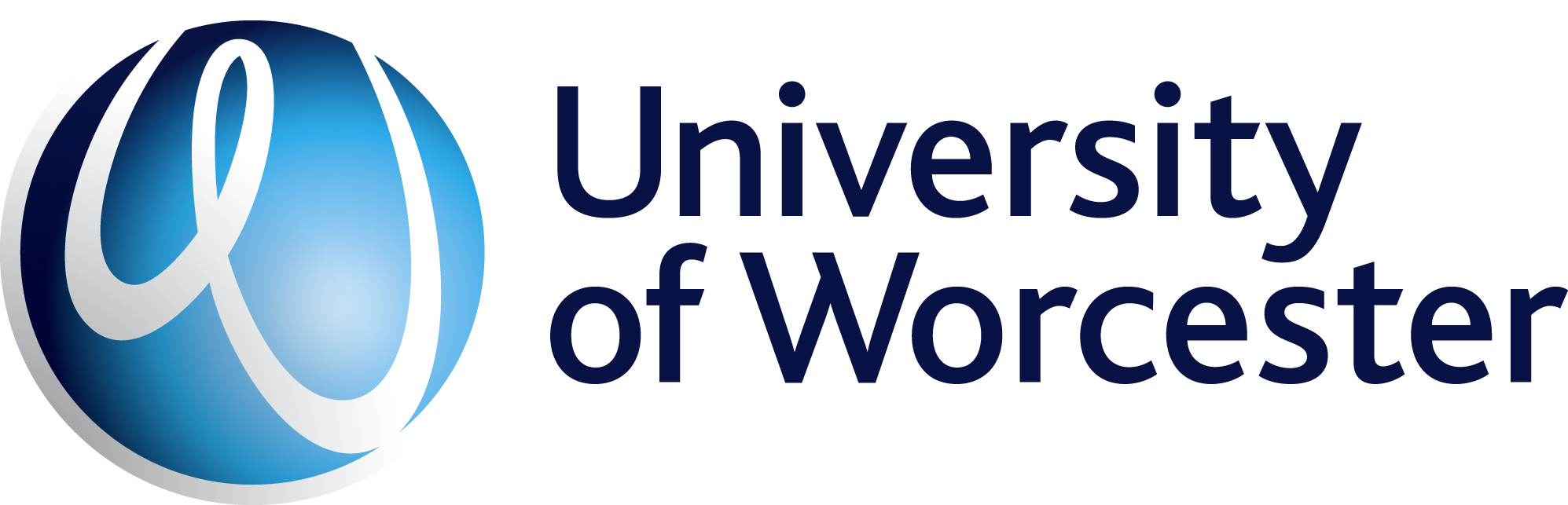 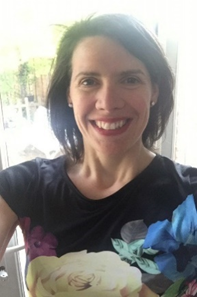 Elena LengthornSenior Lecturer Teacher Educatione.lengthorn@worc.ac.uk
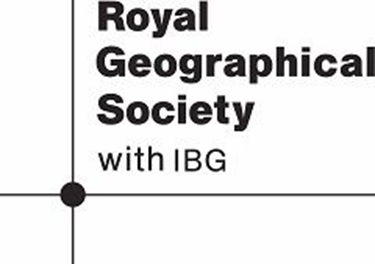